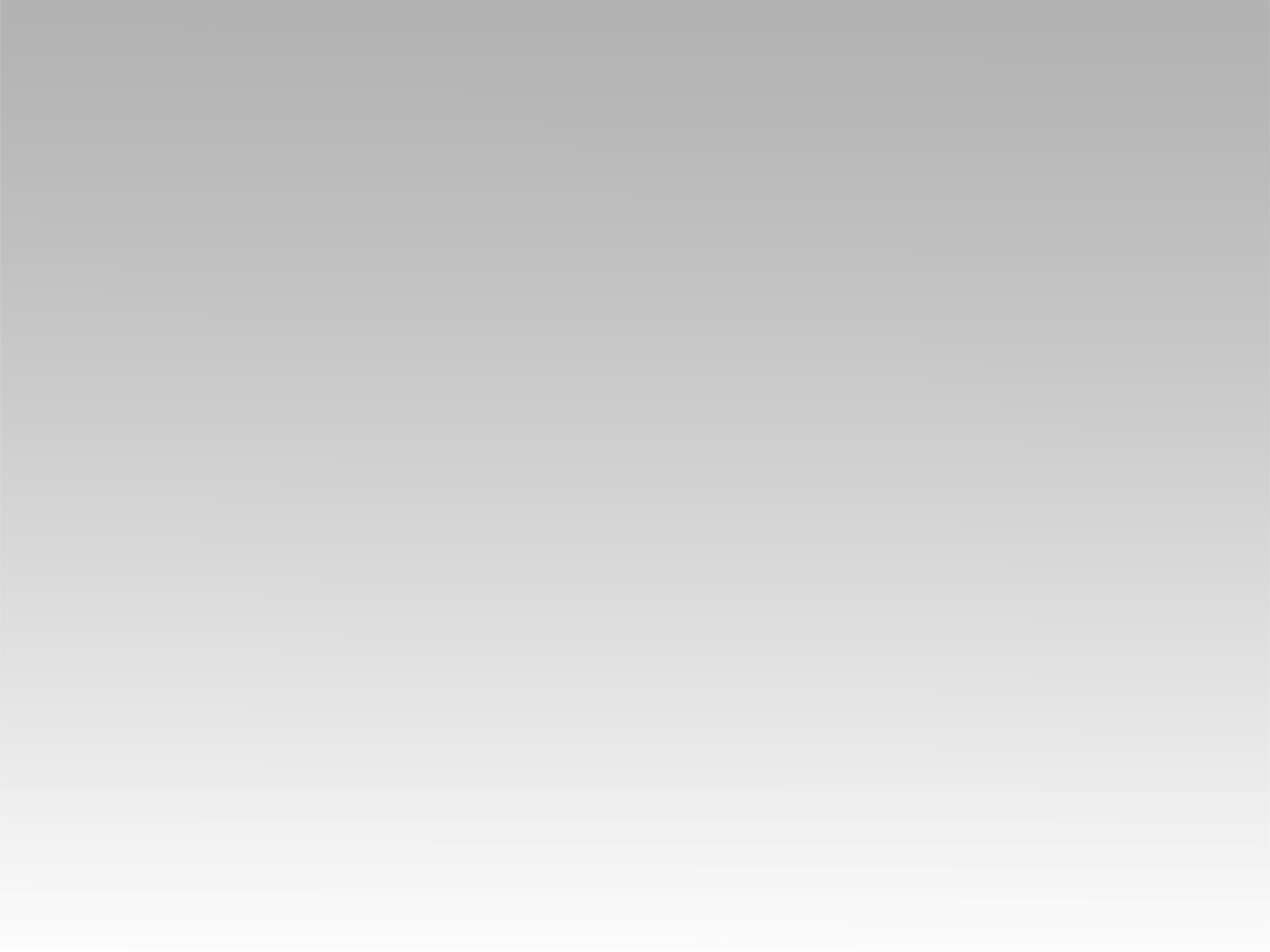 تـرنيــمة
الرب هو الله
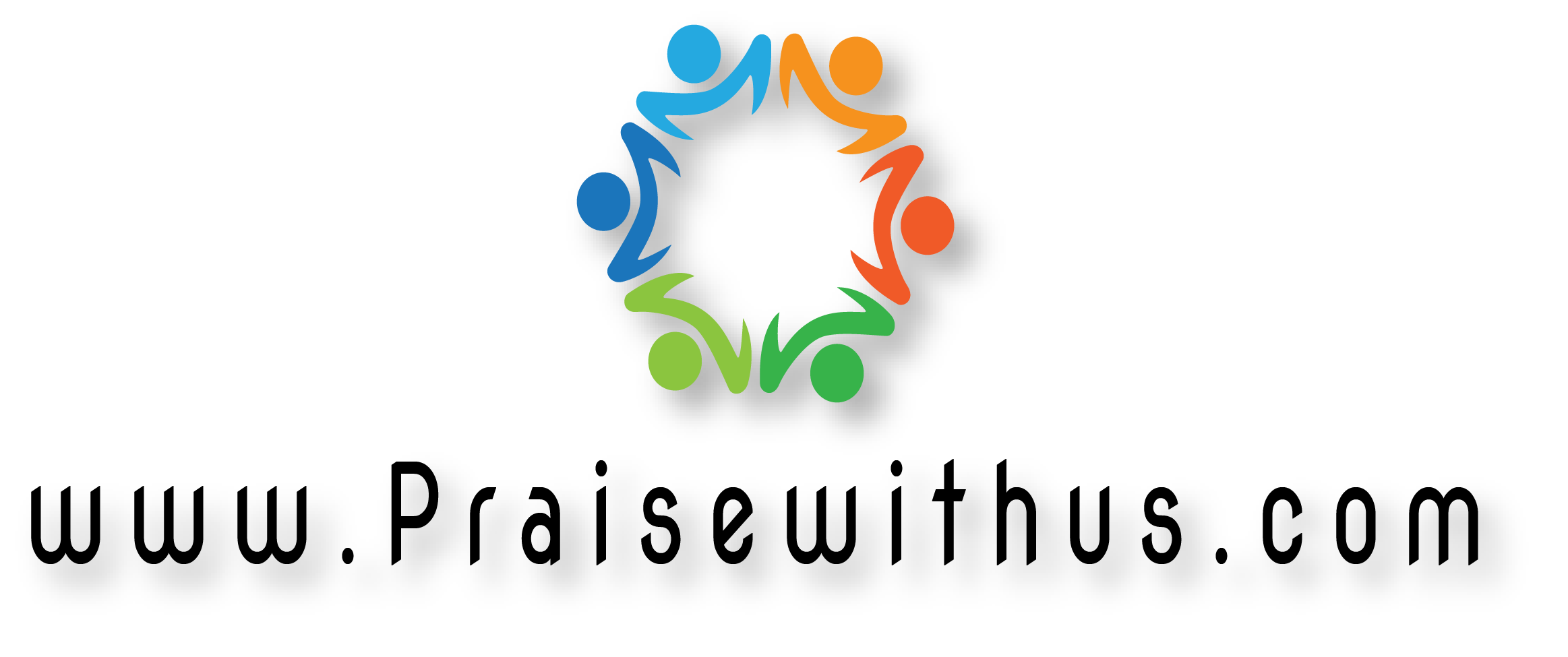 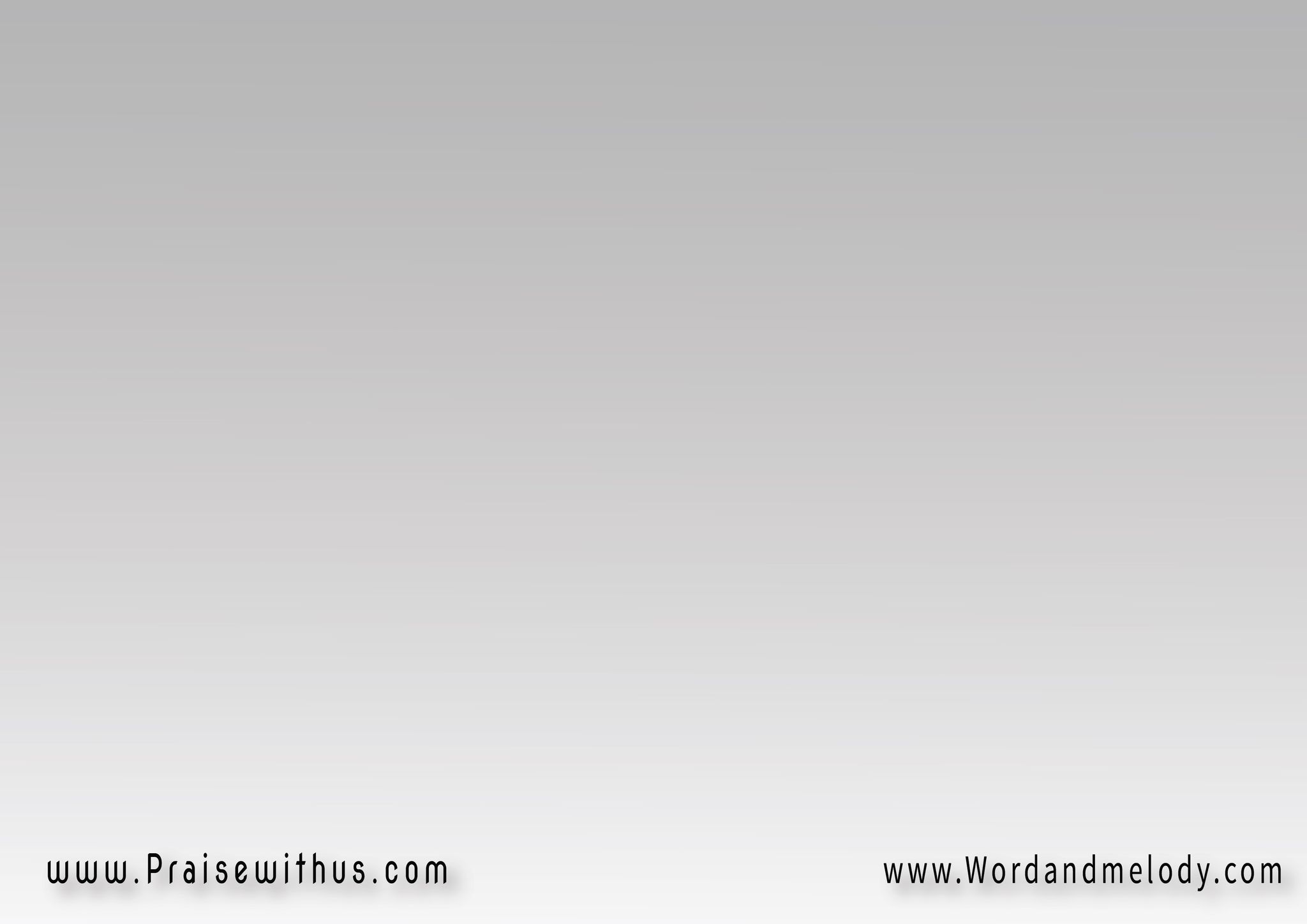 الرب هو الله هو صنعنا
ونحن شعبه وغنم مرعاه
لنعبد الرب بالفرح والحمد
ولنهتفن له ولنرفع الأيدي
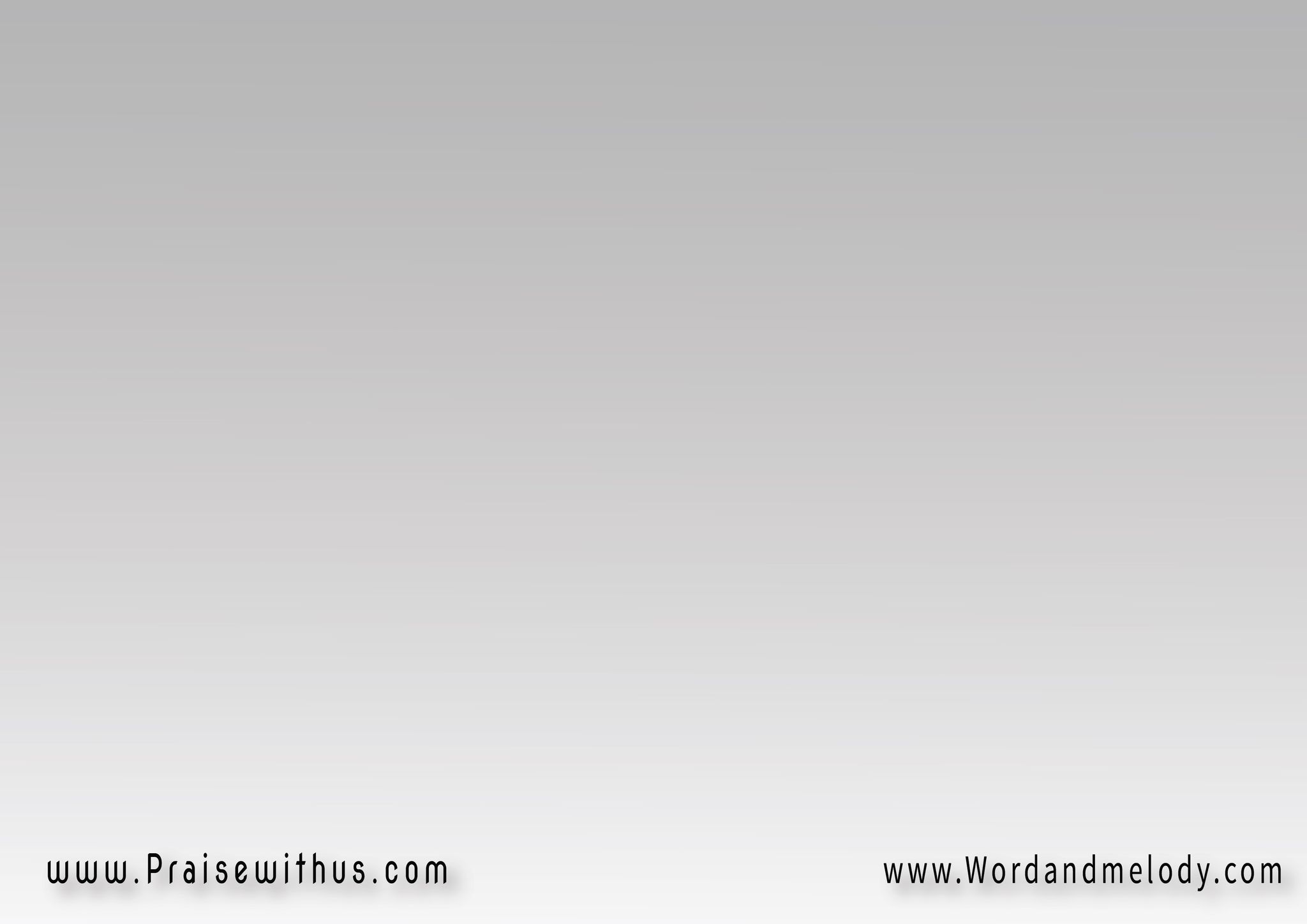 1- غنوا ورنموا 
بأعذب الألحان
بالأيدي صفقوا 
لسيد الأكوان
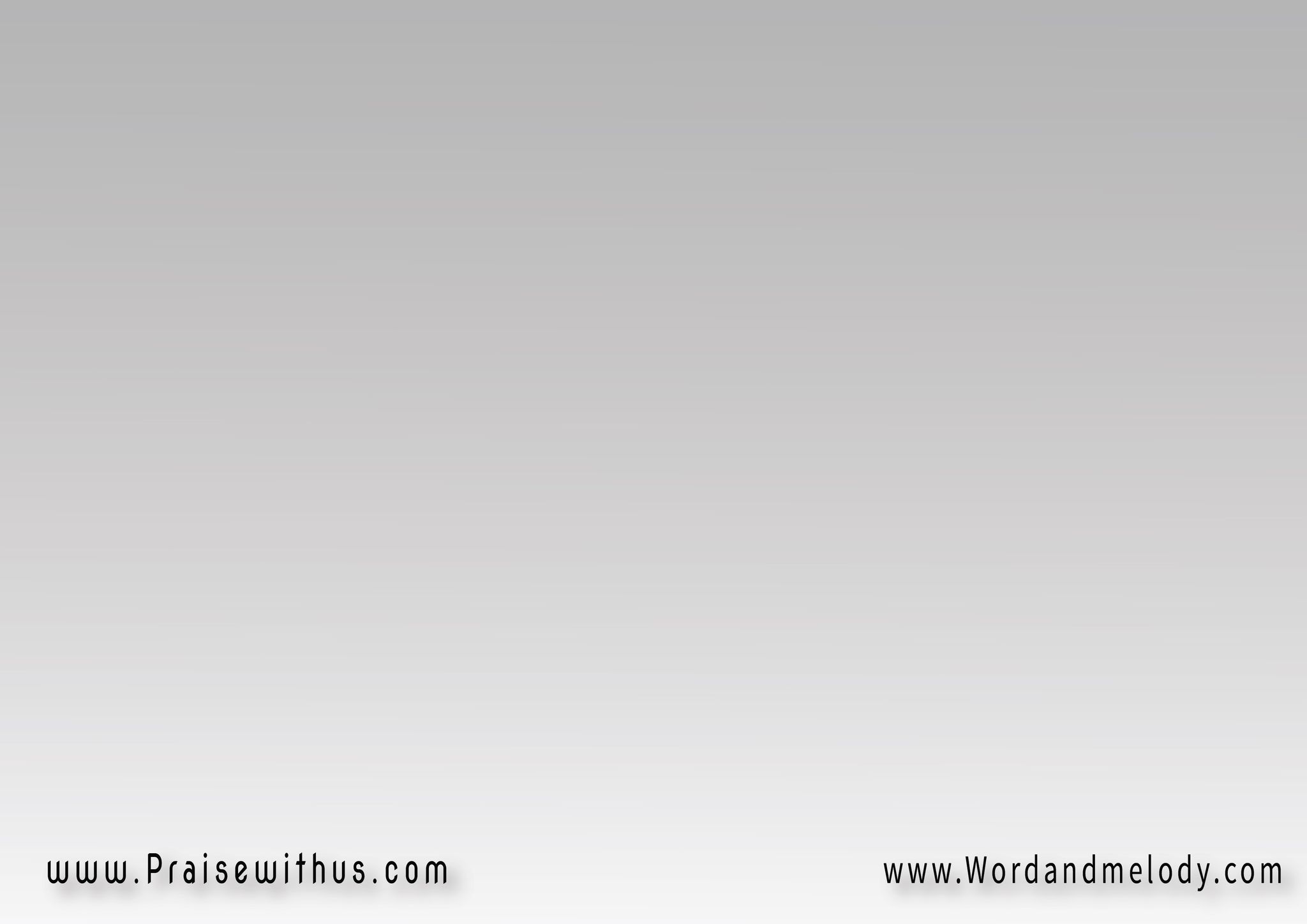 الرب هو الله هو صنعنا
ونحن شعبه وغنم مرعاه
لنعبد الرب بالفرح والحمد
ولنهتفن له ولنرفع الأيدي
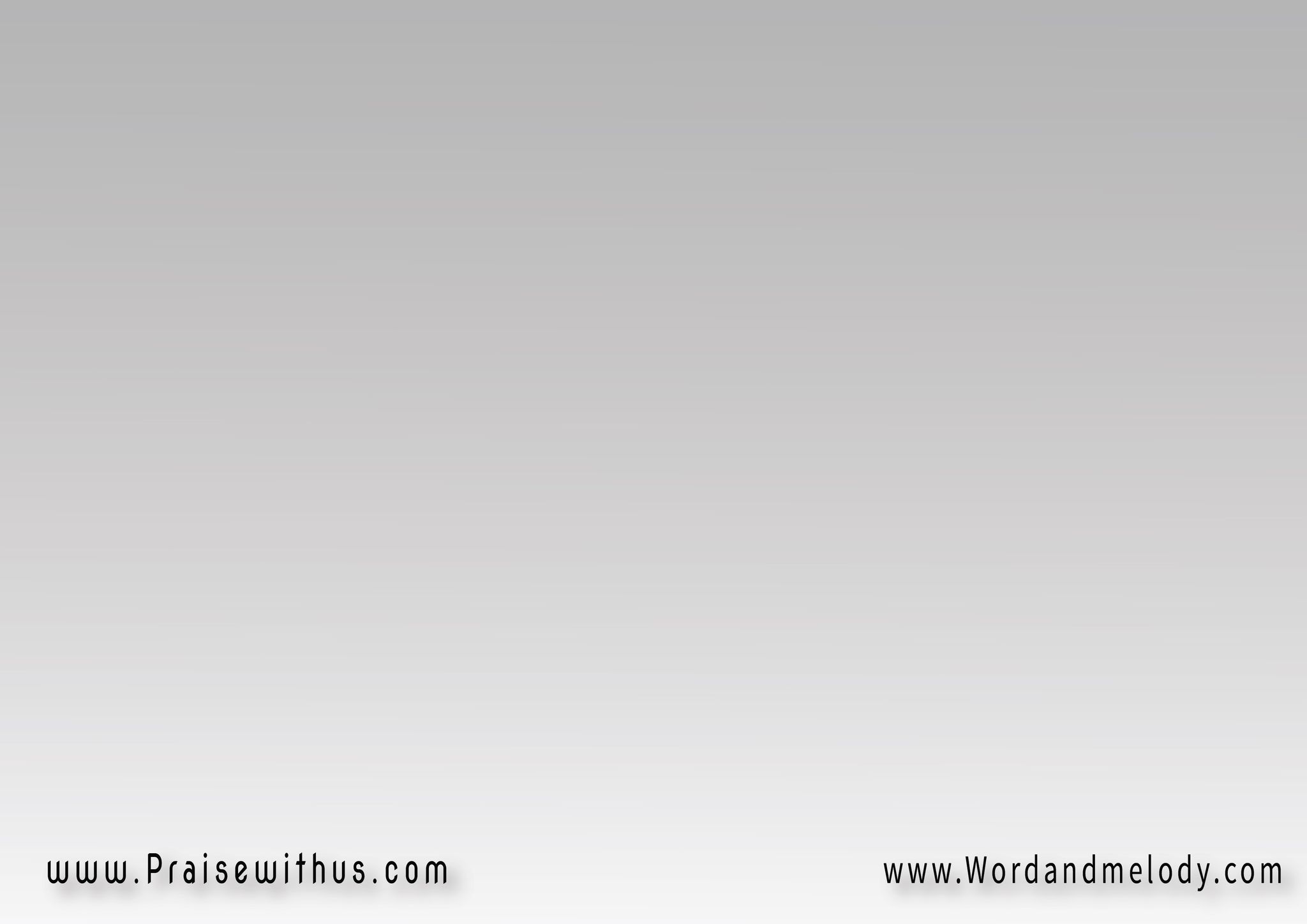 2- نقدم المجد 
لساكن السماء
ونرفع الحمد 
لمن في وسطنا
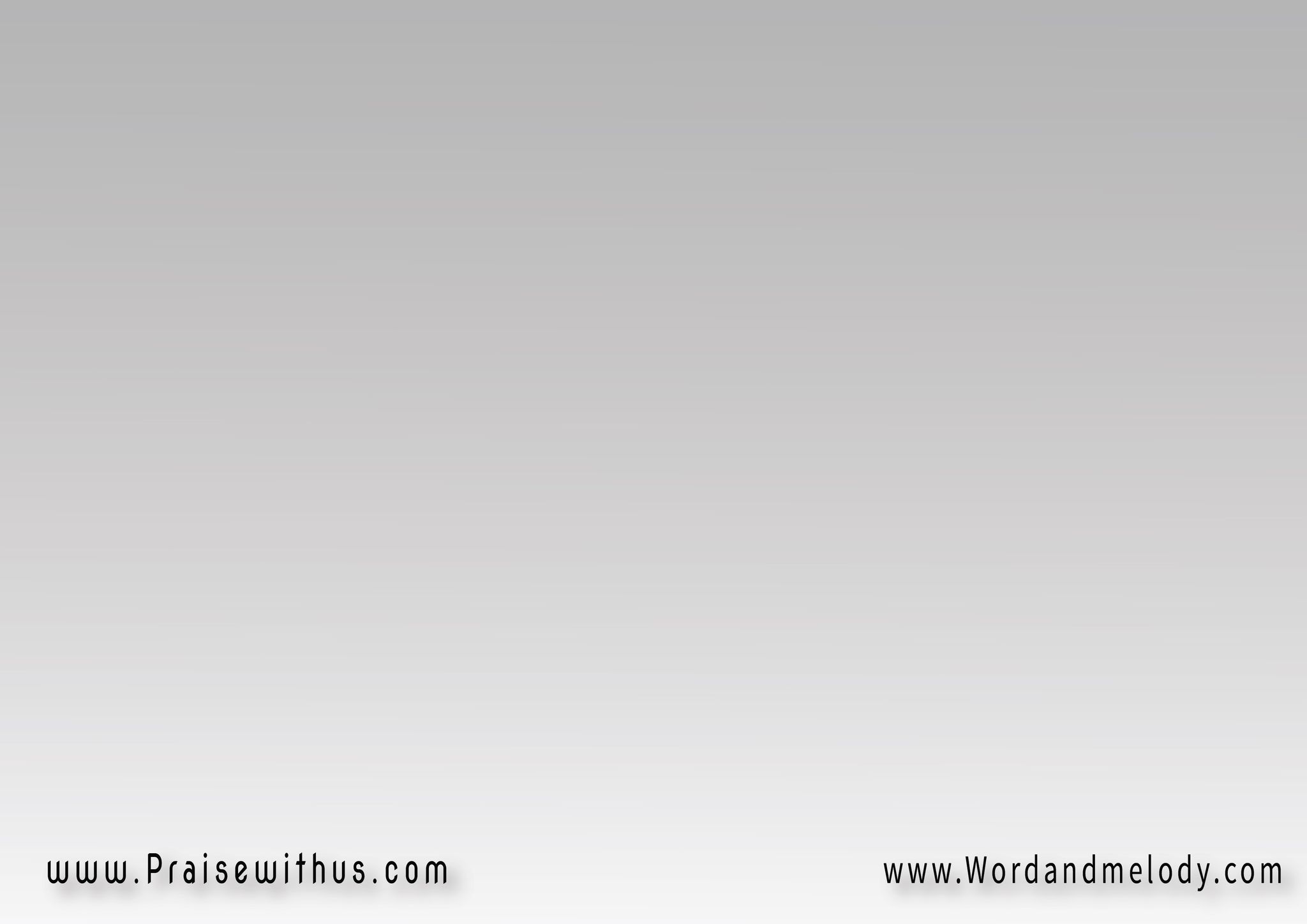 الرب هو الله هو صنعنا
ونحن شعبه وغنم مرعاه
لنعبد الرب بالفرح والحمد
ولنهتفن له ولنرفع الأيدي
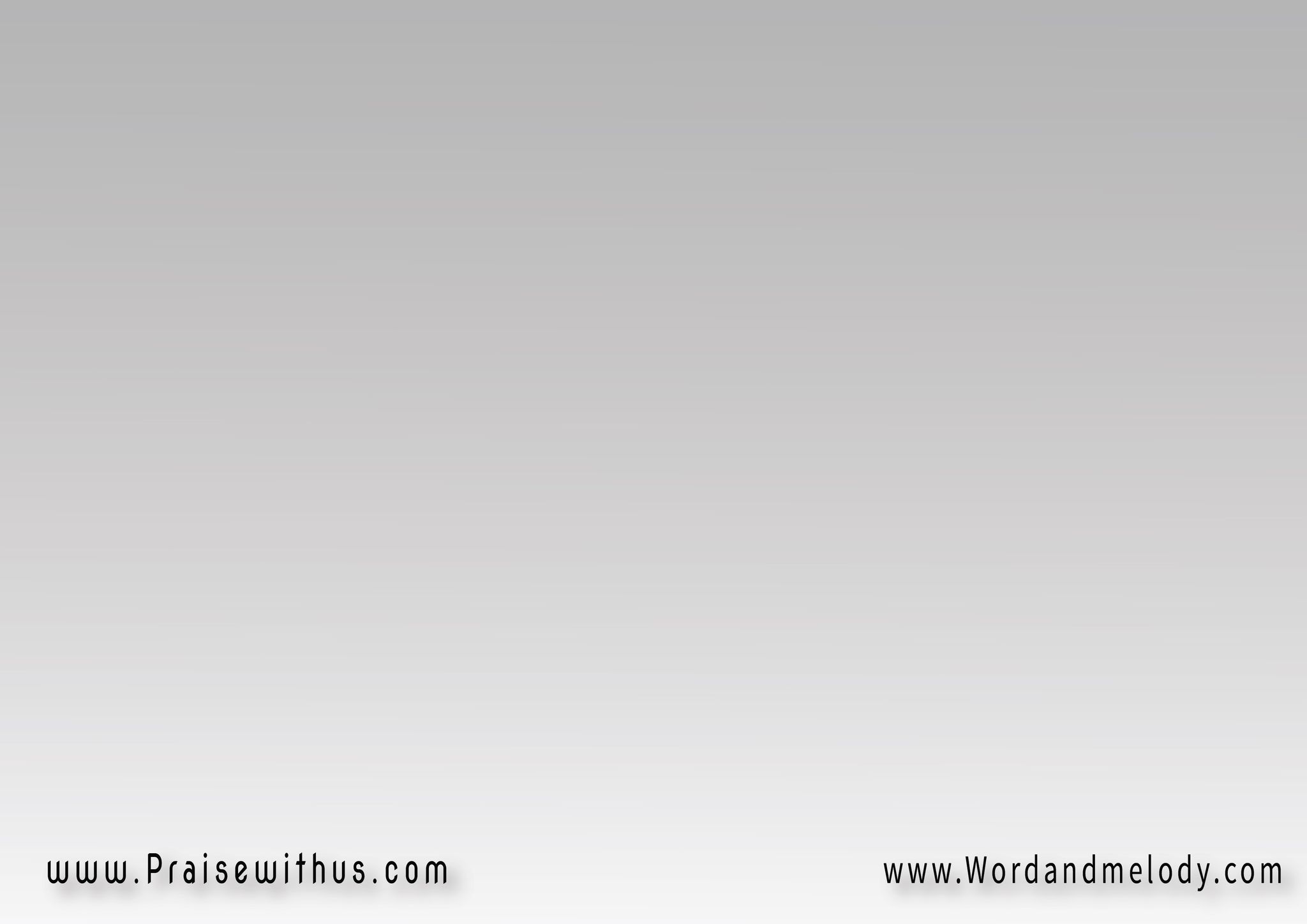 3- باسم إلهنا 
سنرفع الرايات
وبخلاصه 
ستعلوا الترنيمات
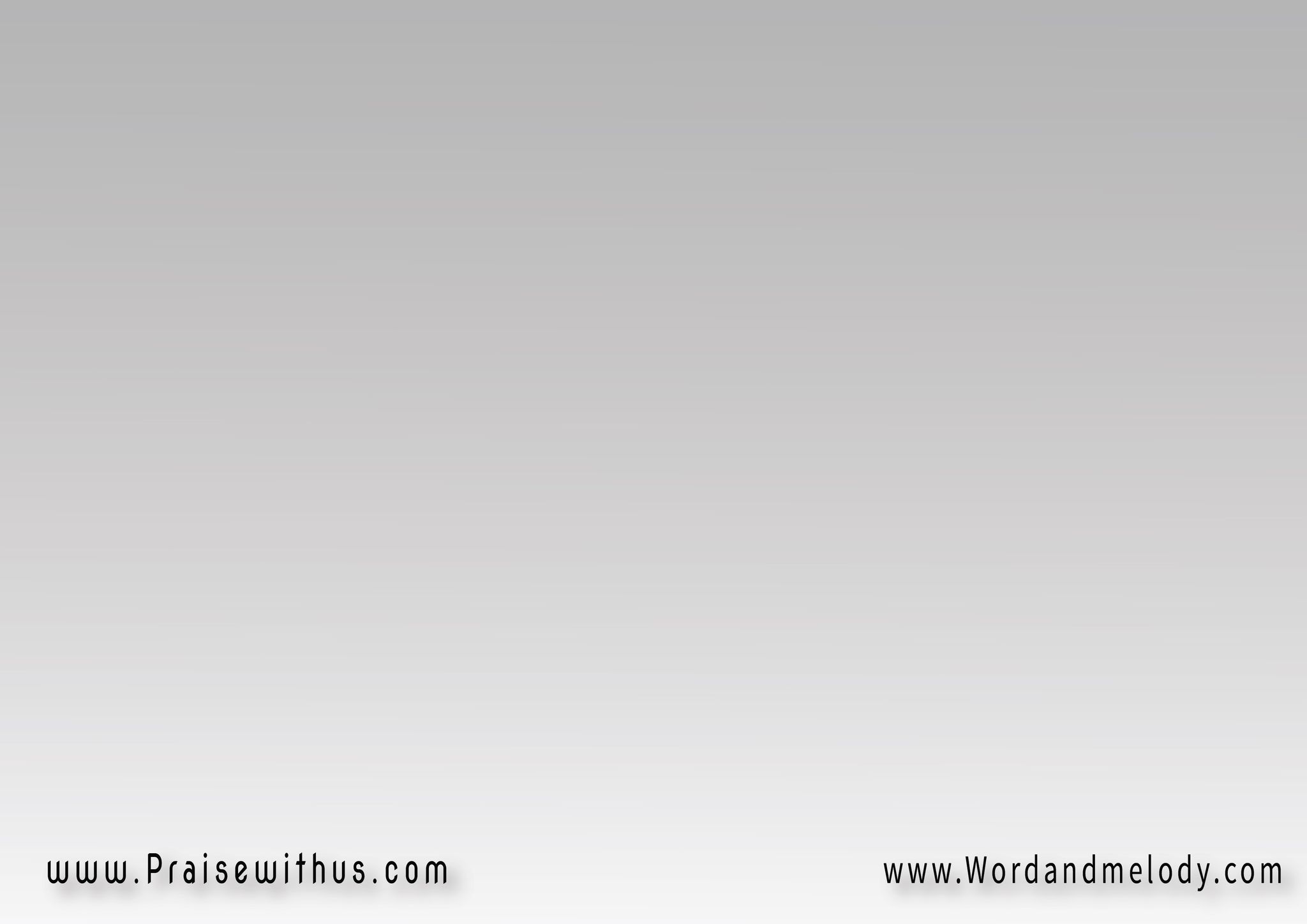 الرب هو الله هو صنعنا
ونحن شعبه وغنم مرعاه
لنعبد الرب بالفرح والحمد
ولنهتفن له ولنرفع الأيدي
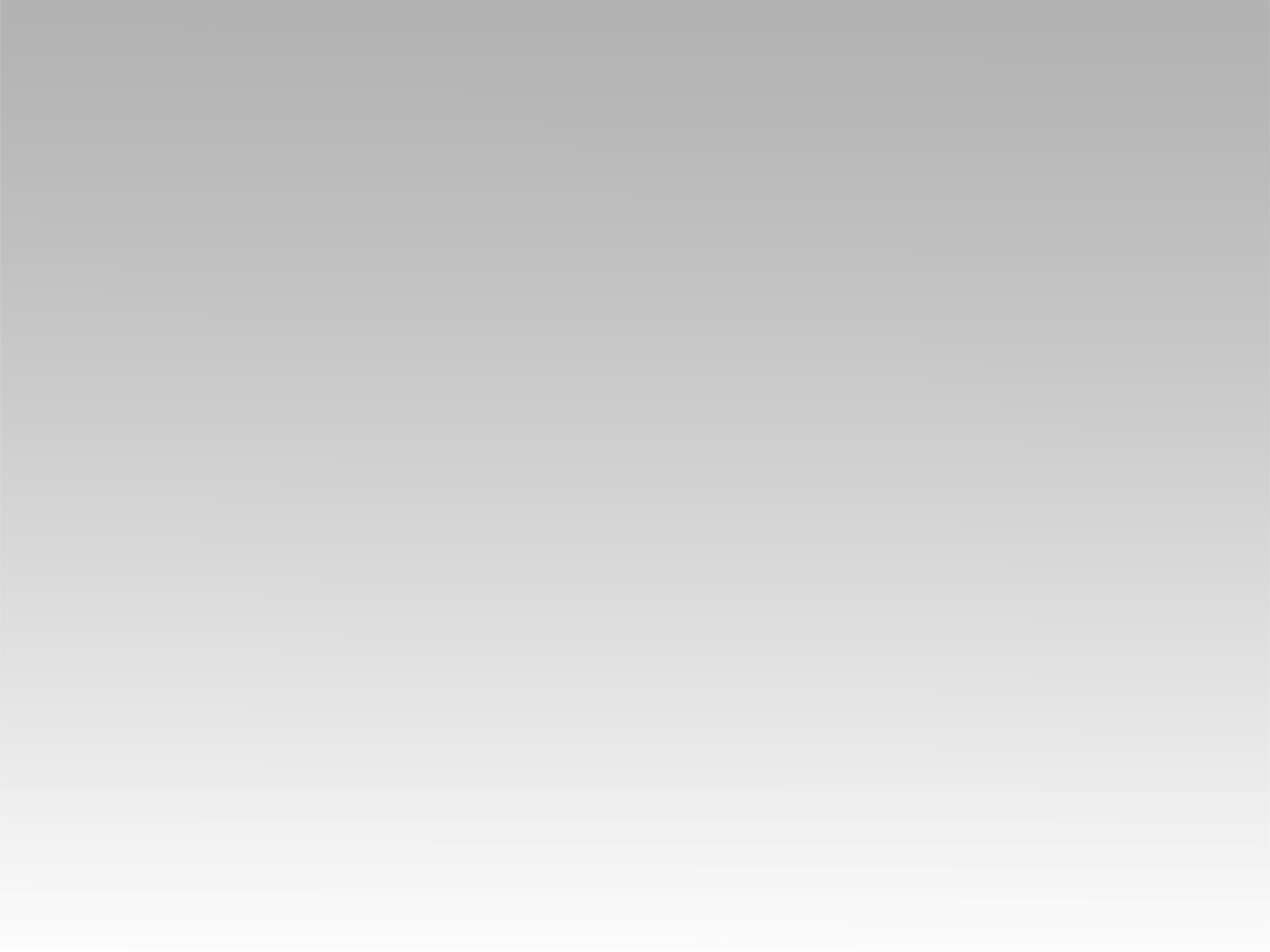 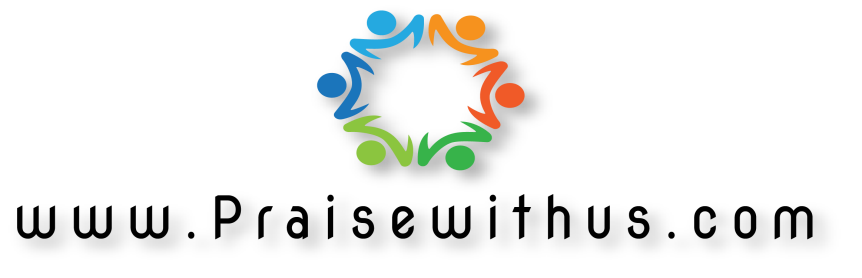